KRISHI VIGYAN KENDRA (KVK)
Khawzawl,Champhai District
Department of Agriculture,Government of Mizoram
Estd: 2008
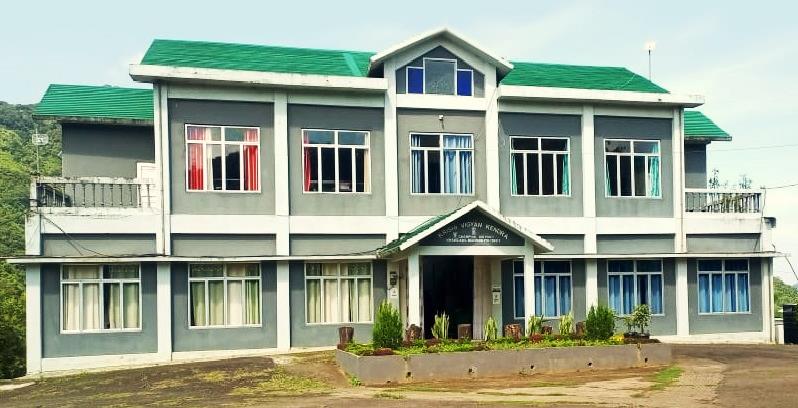 Annual Action Plan for 2023
Summary of On Farm Testing for 2023
OFT-1 : Performance of New generation herbicide and mechanical weeding for better yield & income of Rice.  Discipline: Agronomy
OFT-2 : Varietal evaluation of Sweet Corn Discipline: Agronomy
OFT-1 : Management of Kitchen Waste Material through CompostingDicipline : Soil Science
Collection of Kitchen Waste
Preparation of compost using kitchen waste& cow dung
Sprinkle water occasionally & shuffle it every 5th day
1 kg kitchen waste+ 1 kg cow dung & Microbial Consortium decomposer in layer form
Chemical Analysis of the kitchen waste
OFT-2 : Effect of leguminous cover crops on growth and yield of TomatoDicipline : Soil Science
OFT-1 :  Assesment of Yard long bean variety Arka Mangala in Champhai DistrictDiscipline : Horticulture
OFT-2 :  Assesment of IIHR vegetable special in TomatoDiscipline : Horticulture
Summary  of FLDs for 2023
FLD-1 : ( Discipline-Wise Details) for 2023Discipline: Agronomy
FLD-1 : Efficacy of  Foliar application of Calcium improves growth, Yield and Quality of Tomato  variety Arka SamratDiscipline: Soil Science
FLD-2 : Nutrient Enriched CompostDiscipline : Soil Science
FLD-1: Popularization of Brinjal variety Arka HarshitaDicipline : Horticulture
Training Programmes (Discipline-wise Summary for Farmers) for 2023
Training Programmes (Discipline-wise Summary for Rural Youth) for 2023
Training Programmes (Discipline-wise Summary for Extension Personnel) for 2023
Extension Programmes /Activities for 2023
Seed Materials 2023
Planting Materials 2023
Bio-products 2023
Soil & Water Sample Analysis / Soil Health Cards (SHCs) for 2023
Mobile Advisory for 2023
Contingency Planning for 2023
a. Crop based Contingency planning
Functional linkages to be established with different organizations during 2023
Natural Farming proposed during 2023
Precision Farming
Activities/ Interventions to be taken up under Precision Farming
 At KVK Farm : Precision farming in Tomato
At Farmer’s field : Precision farming in Tomato 
2. Area covered (in acre)
 At KVK Farm : 1.0
At Farmer’s field : 10

3. Functional linkages with concerned Stakeholders.
    * Stakeholders-Department of Agriculture

4. Expected benefits out of Precision farming in the district
    * Accurate Farm Planning, Judicious use of farm inputs (fertilizers,
      chemicals etc), long term soil health management.
Thank You